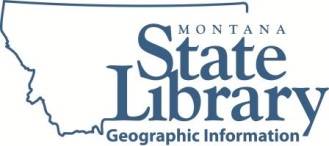 Hydrography Dataset Events
InterMountain GIS 2014
NHD Workshop
April 7, 2014
Examples of events
Essentially any water-related data that can be given a location:
Aquatic species habitat
Stream gage
Water quality station
Temperature measurement
Water rights
Recreation designations
Fish distribution
Wildlife sightings
Pollution control classifications
A study or news article
… many more
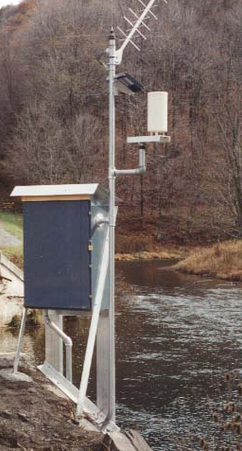 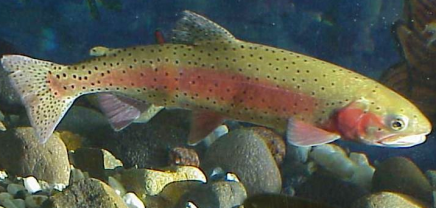 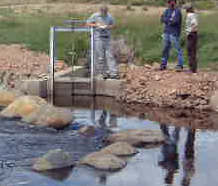 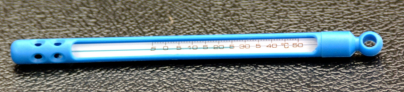 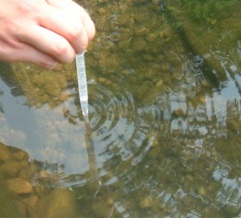 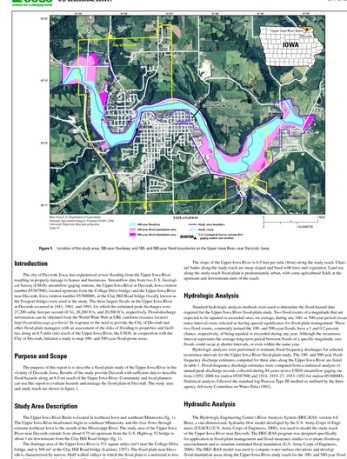 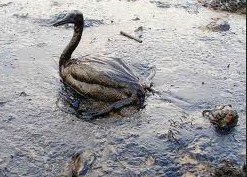 Reachcodes and measures provide an “address” for events
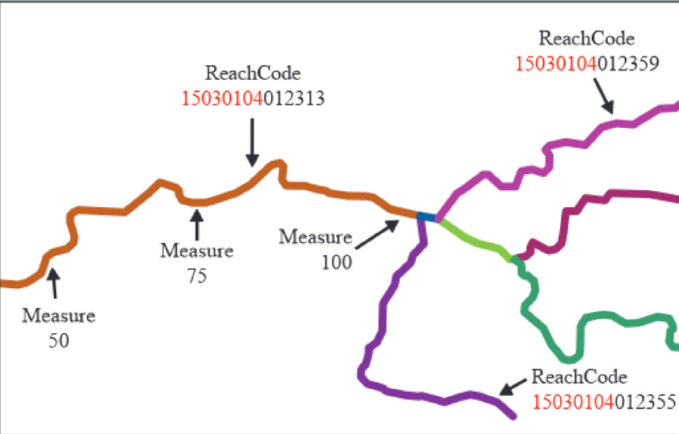 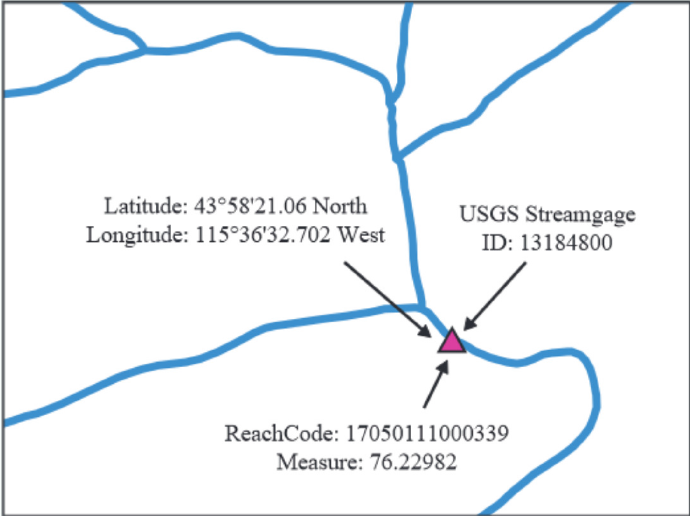 EVENT
Figure source: “USGS National Hydrography Dataset- Linear Referencing”, online PDF
Like a house address
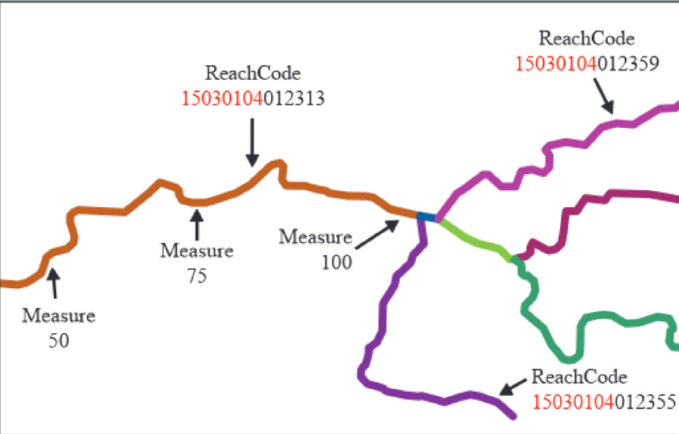 ZIPCODE
STREET
House Number
Figure source: “USGS National Hydrography Dataset- Linear Referencing”, online PDF
Events add intelligence to the Hydrography Dataset
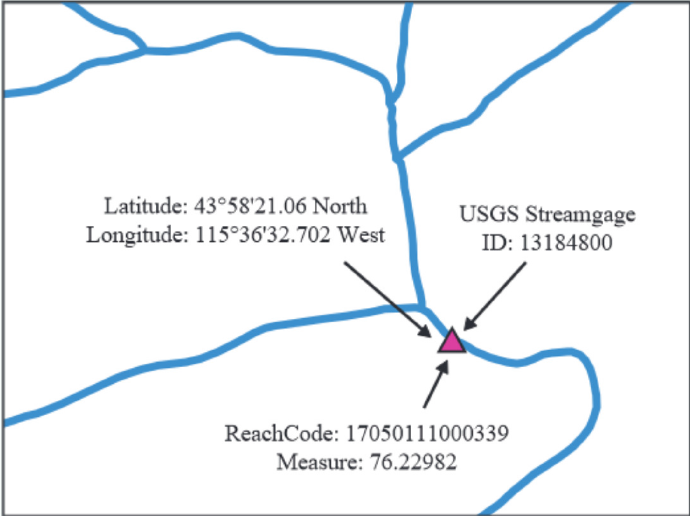 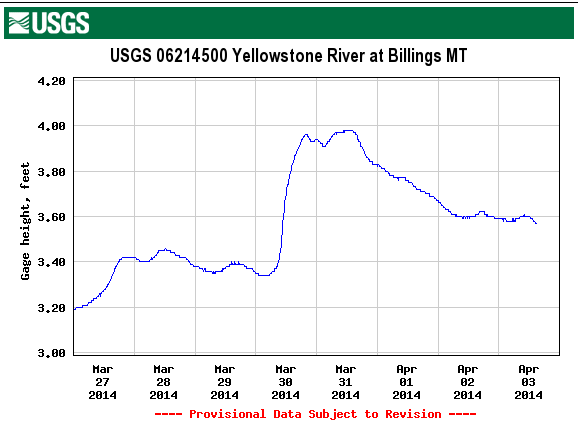 Figure source: “USGS National Hydrography Dataset- Linear Referencing”, online PDF
Take Home Messages
The NHD provides a universal system for linking, or addressing, data (linear referencing)

Addressing water data (events) to the NHD integrates your data with other data, facilitates data discovery, and increases sharing opportunities

Linear referencing adds intelligence to your data (and, vice versa, your data add intelligence to the NHD)
USGS Video
Linear Referencing (4:21)
http://nhd.usgs.gov/videos_demos.html#.U07AuFcVAwA
HEM tools (3:43)
http://gallery.usgs.gov/videos/453#.UzXJRVemX5M